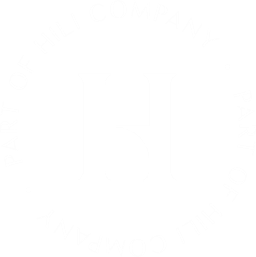 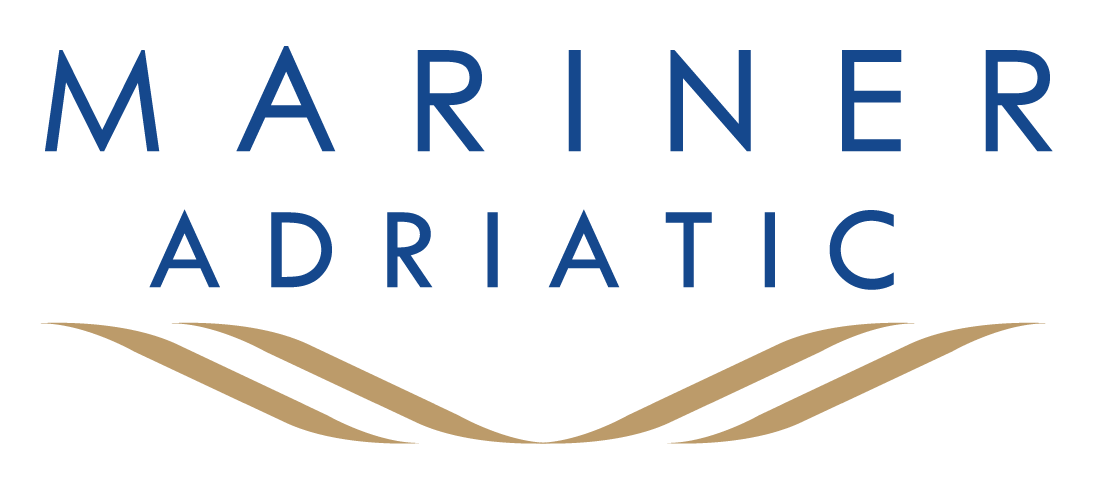 Mariner Adriatic – Human Capital
Data
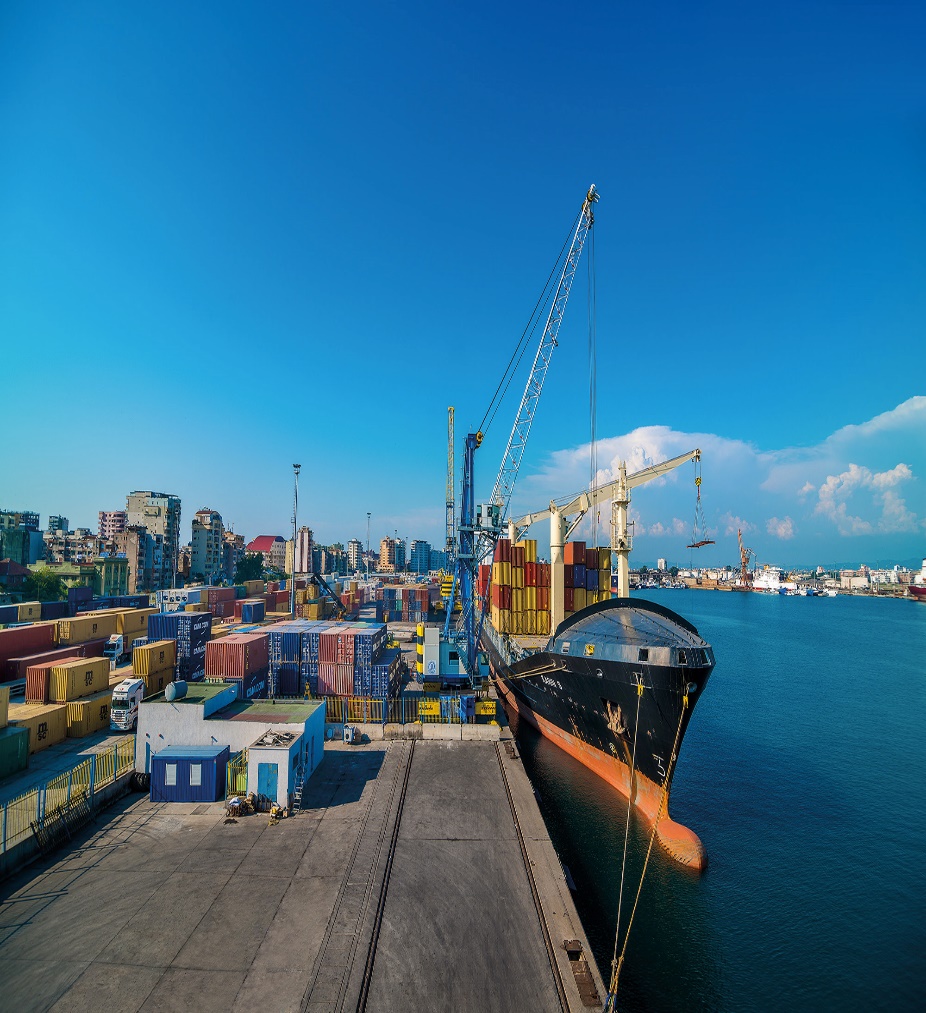 1
Mariner Adriatic – Human Capital
BEHAVIOUR
Before
After
Control
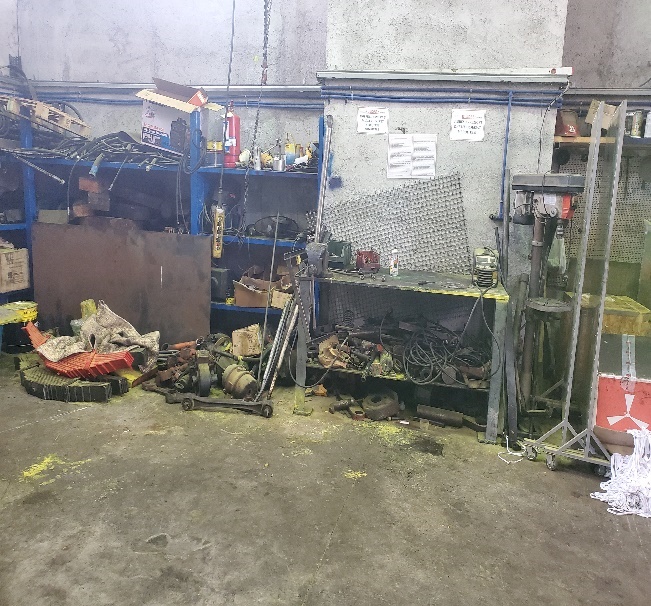 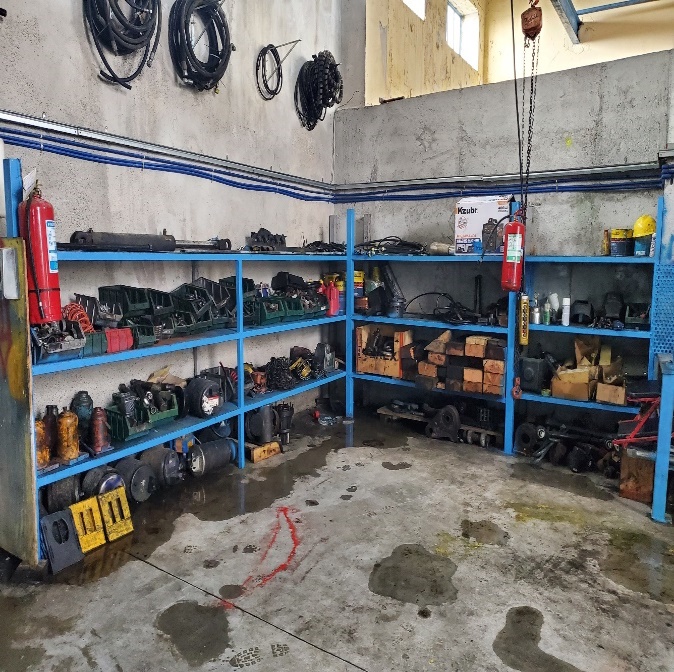 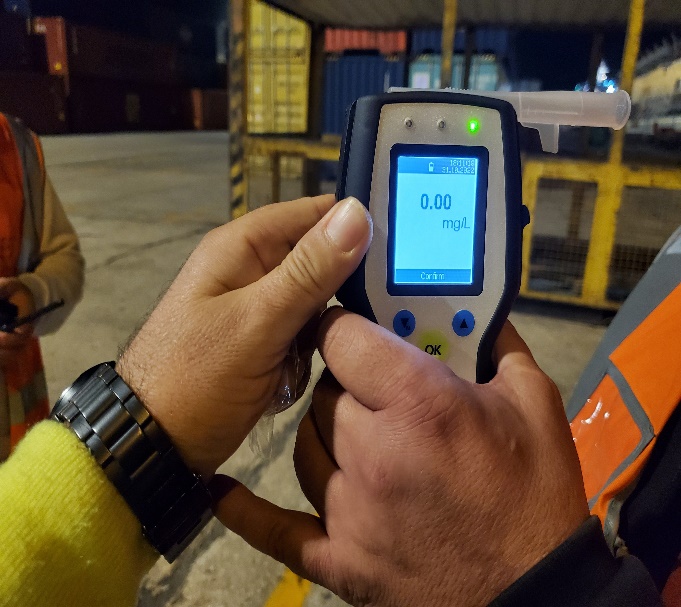 2
Mariner Adriatic – Human Capital
KNOWLEDGE
Identify
Learn
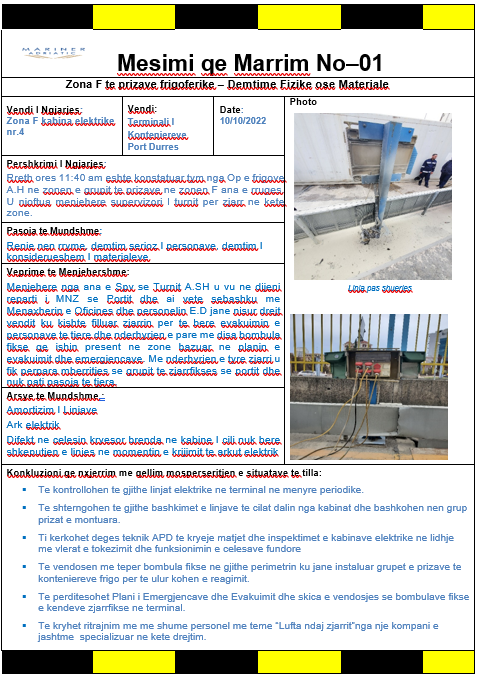 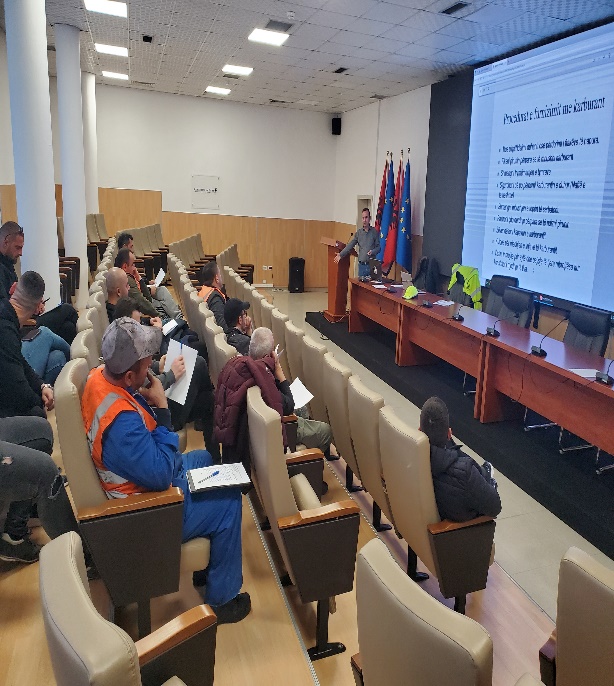 3
Mariner Adriatic – Human Capital
SKILLS
Individual
Group
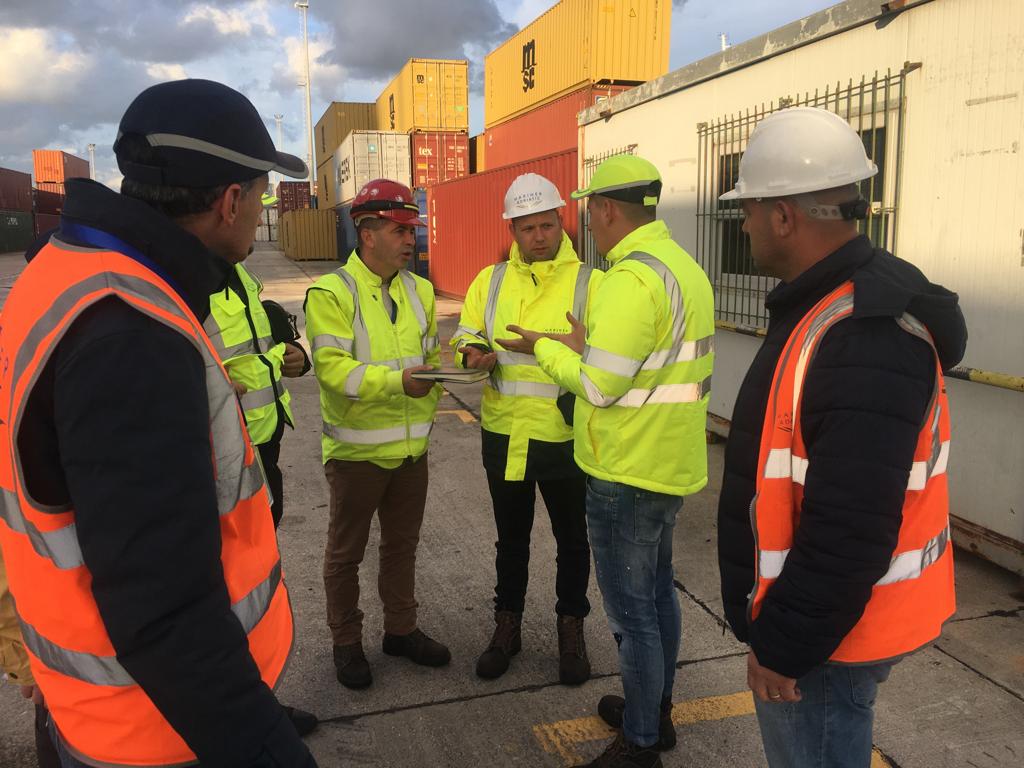 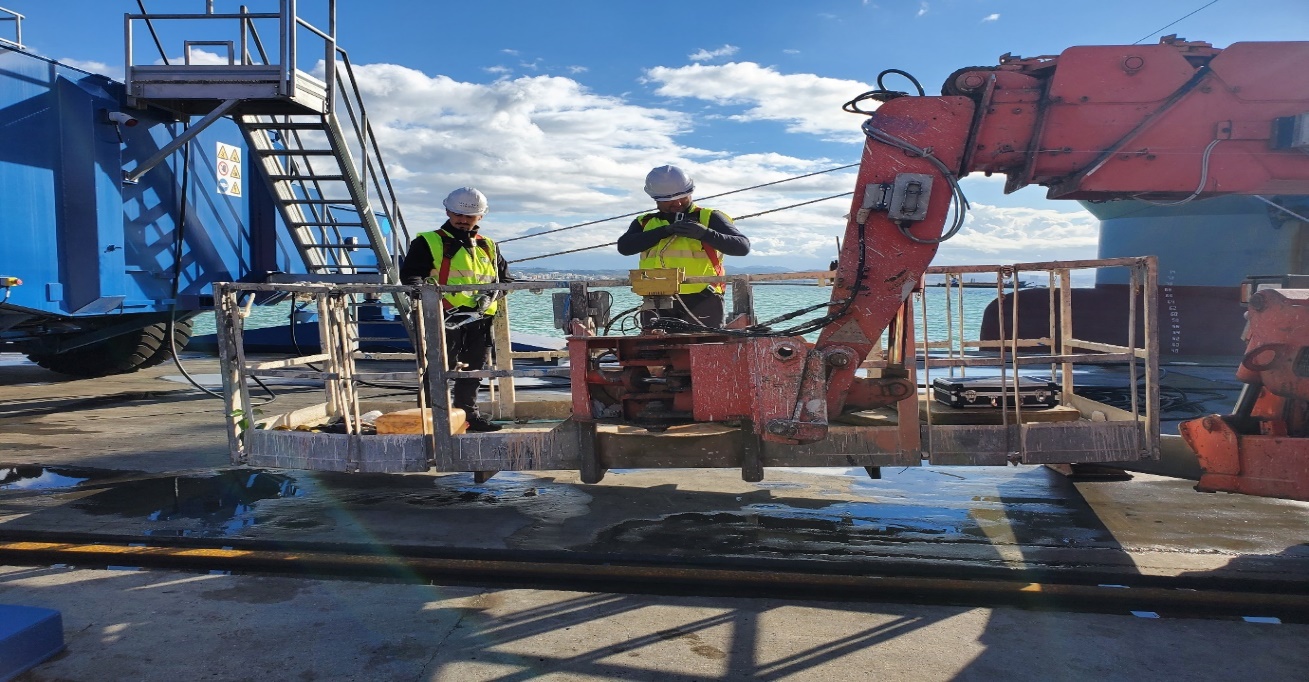 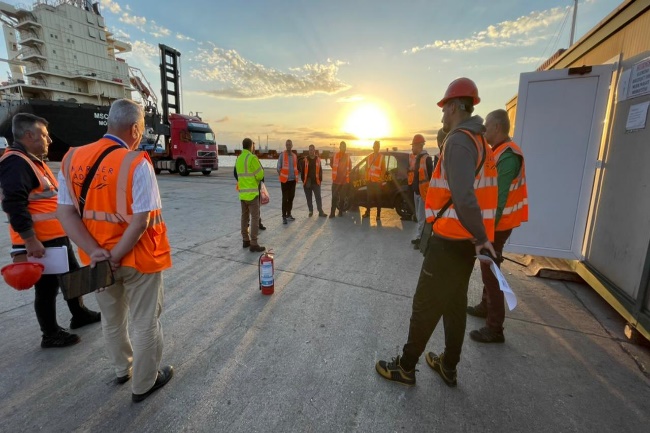 4
Mariner Adriatic – Human Capital
HEALTH AND SAFETY
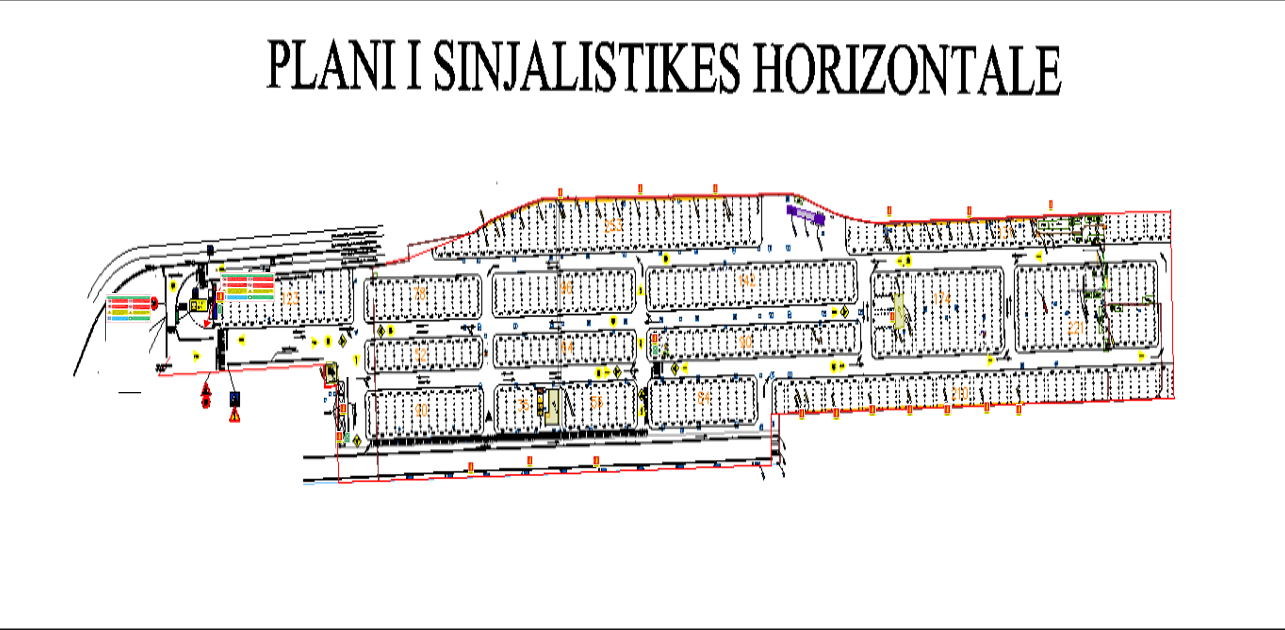 Our Human is our main capital, together with skilled, knowledgeable and healthy team we can do everything!
5
Thank you
Mariner Adriatic| Lagjia Nr.3, Rr.H.Troplini, Shk.1, K.12, Ap.74, Durres, Albania | +355 52 706 676 | info@marineradriatic.com
www.mariner.com.mt